Sending peace and love
新天新地新希望
約翰 5：1-13
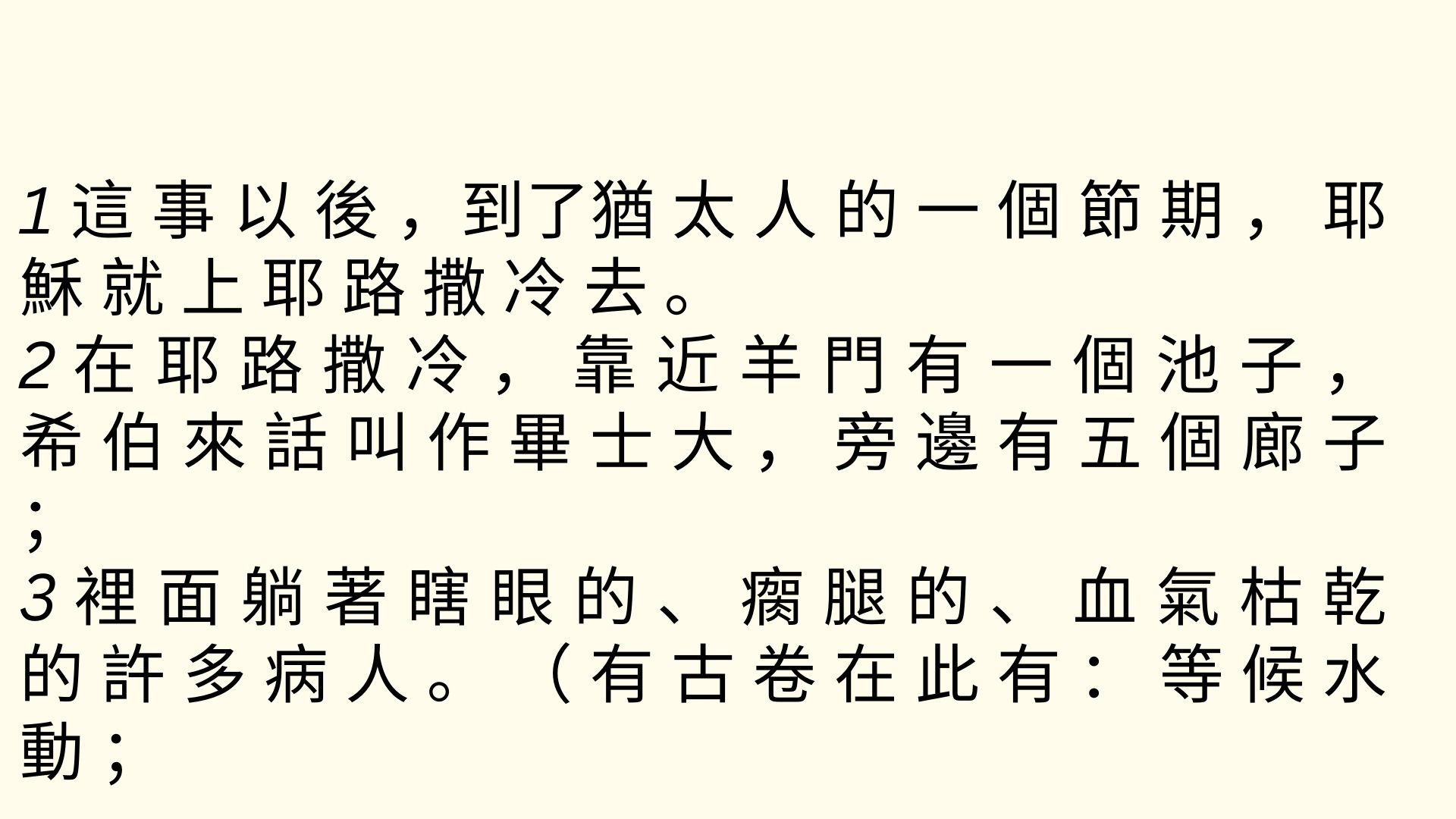 屬靈中心
(耶路撒冷）
jshan999
宗教規條
（猶太節期）
jshan999
憐憫恩典
（瞎眼瘸子）
jshan999
耶穌
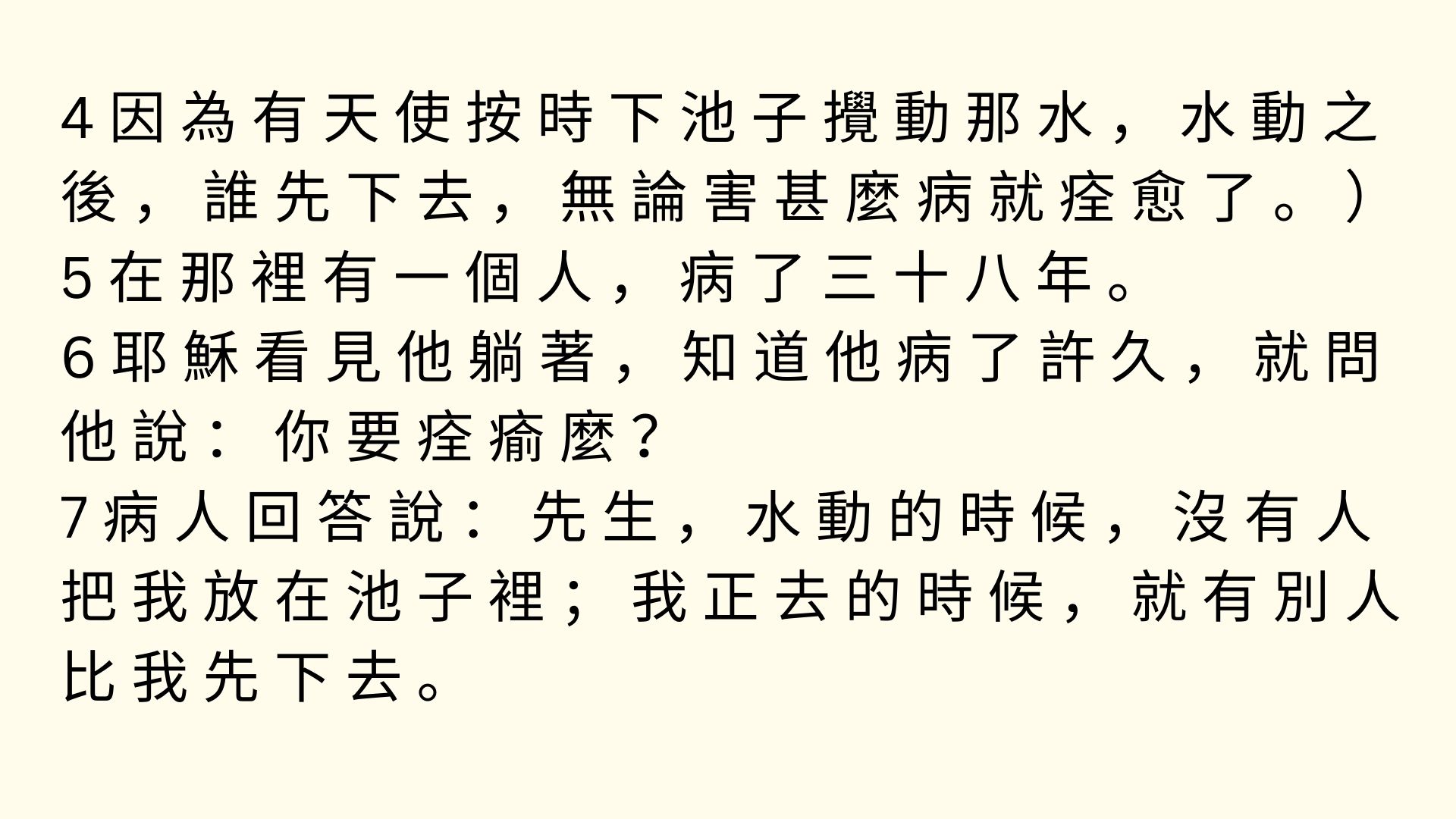 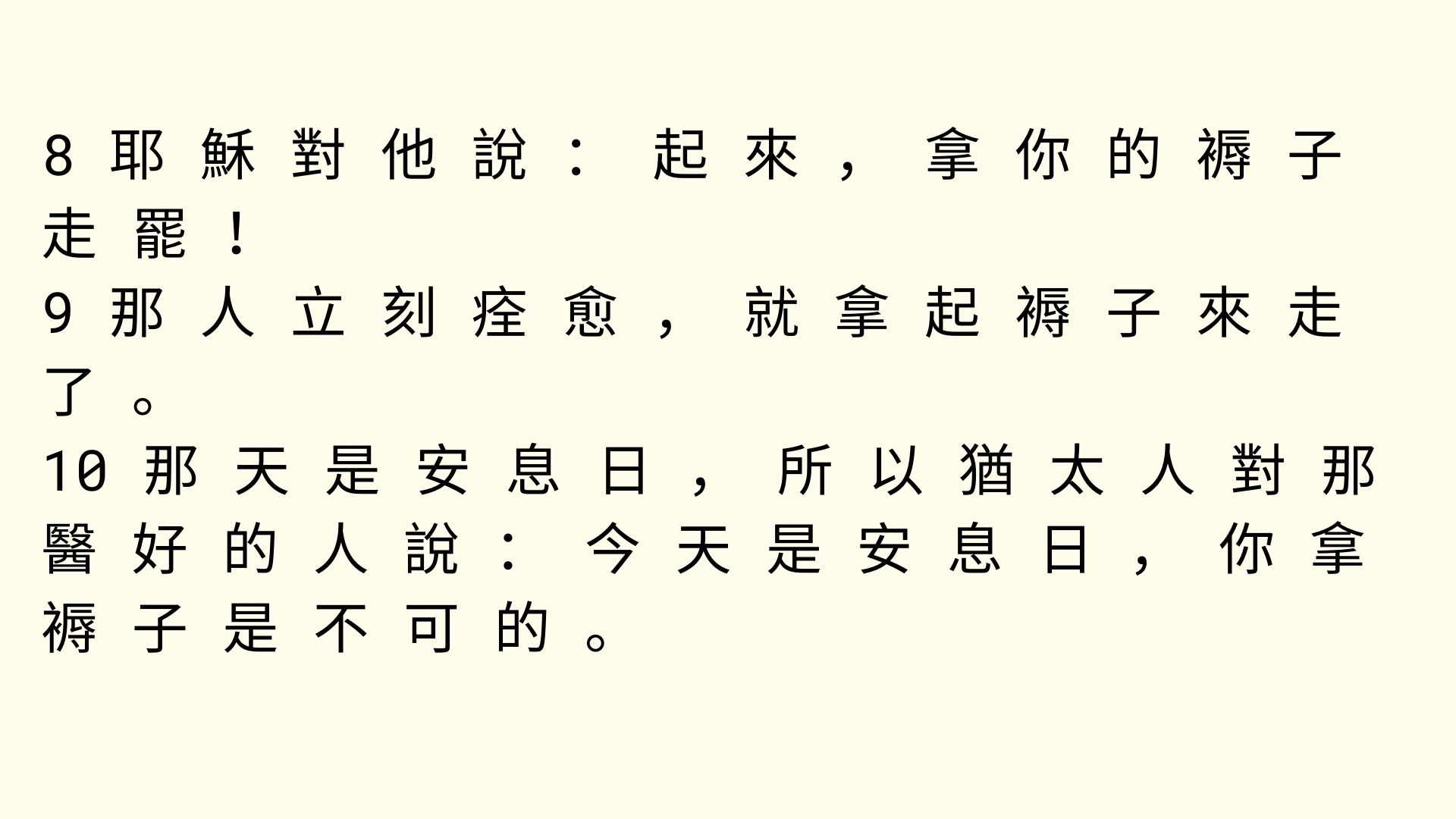 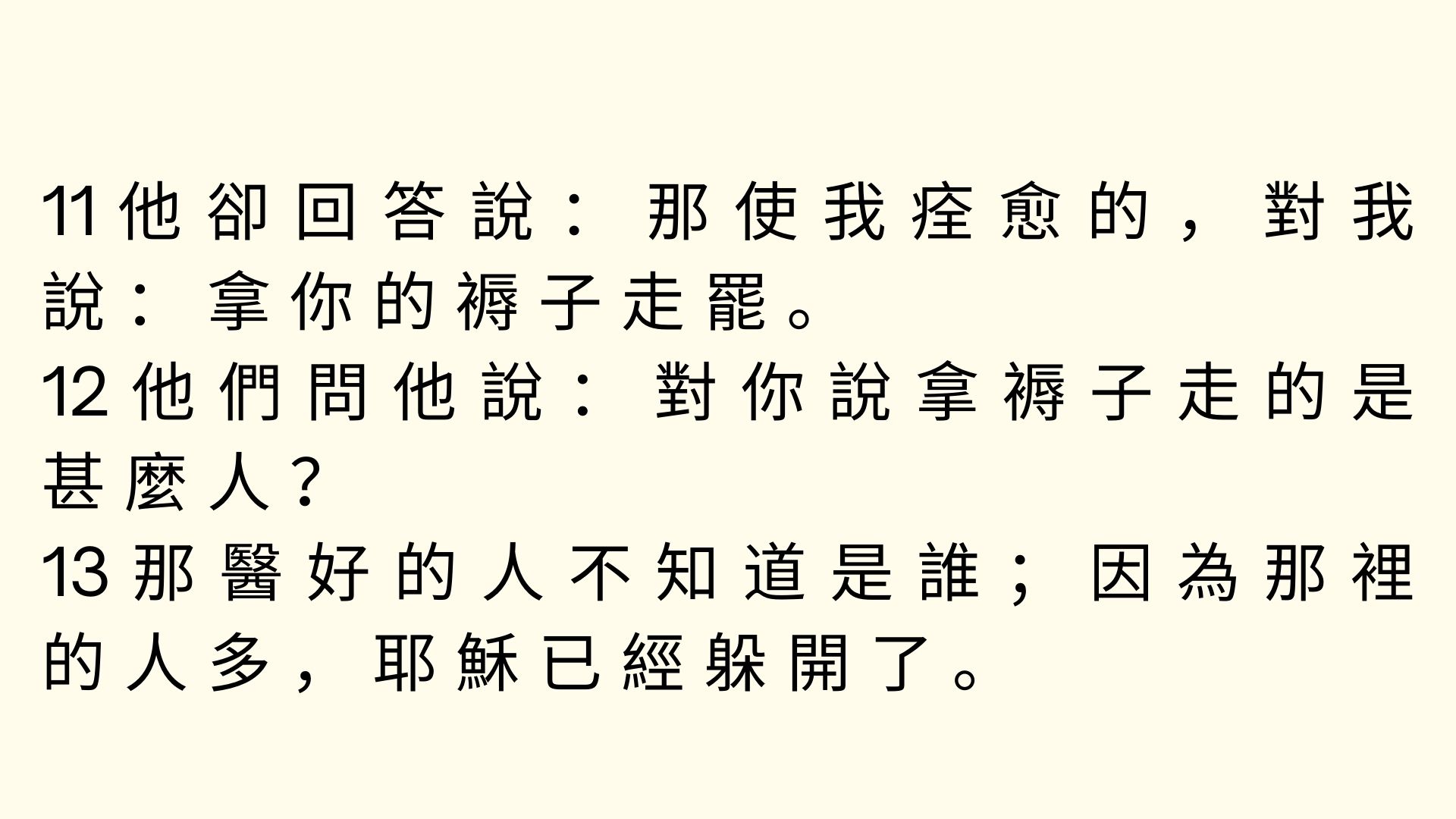 希望是不是放錯了地方？
等待一個希望
Waiting  for a Hope
冰冷無情 or 溫暖善良 ?